Sanofi-At-A-Glance
By: Akiko Miya Namisato
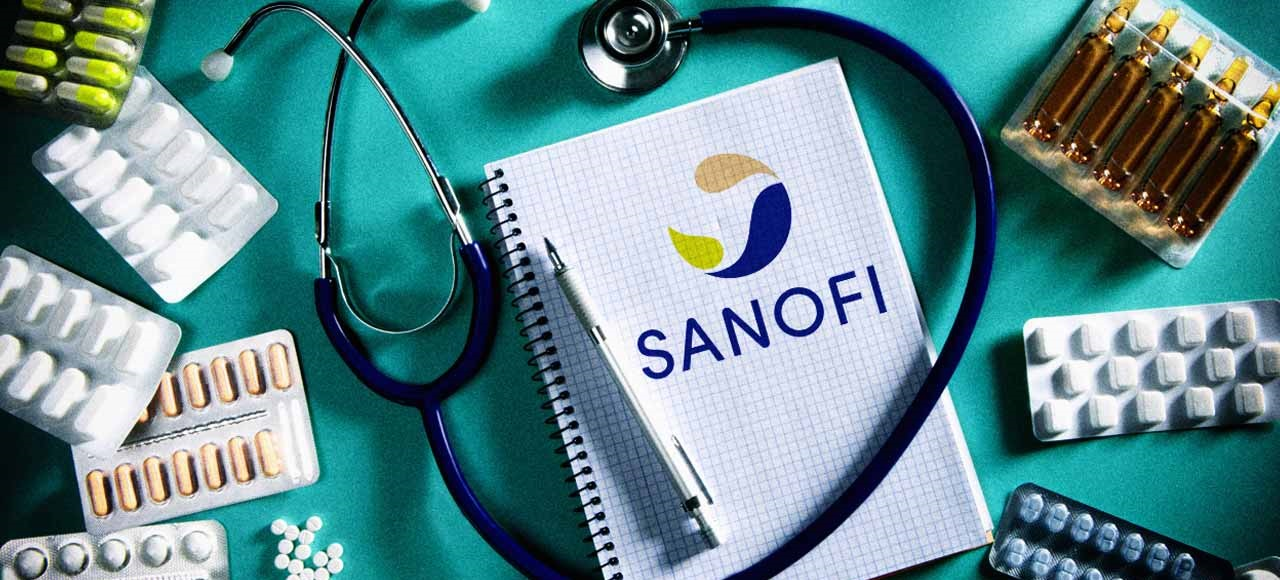 WELCOME TO SANOFI !
One of the world's leading non-profit healthcare organizations.
For The People
Inclusivity
Investments into marginalized communities 
Focuses their efforts on lower-income countries and marginalized communities
Mission-
“We want to build a healthier, more resilient world. We turn the impossible into the possible by discovering, developing, and delivering medicines and vaccines for millions of people around the world.” - https://www.sanofi.com/en/our-company
Focuses on supplying medicine and relief efforts on middle/low - income countries.
Donates 100,000 vials of medicine for rare/difficult diseases annually
The MCM initiative
Current day locations are 68% landfill free and 86% of waste is recycled or recovered
Making their products and vaccines eco-designed and plastic free
Foundation S
The Sanofi Collective
“driven by singular purpose, to improve the lives of vulnerable communities by focusing on locally led programs, supporting community-based ideas, and mobilizing collective action” -Foundation S 


Home (sanofi.com)